Bức tranh minh họa nào sau đây là của câu chuyện “ Sự tích Hồ Gươm”
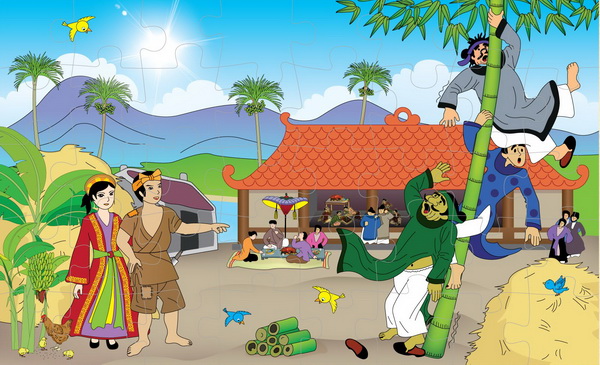 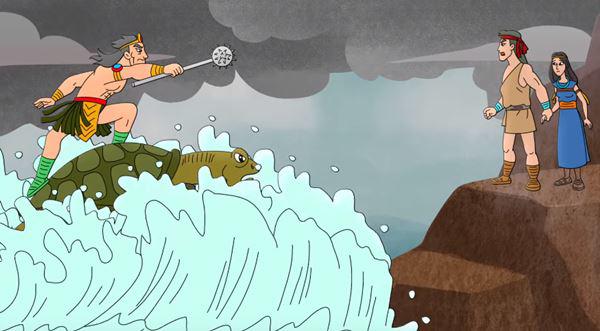 A
B
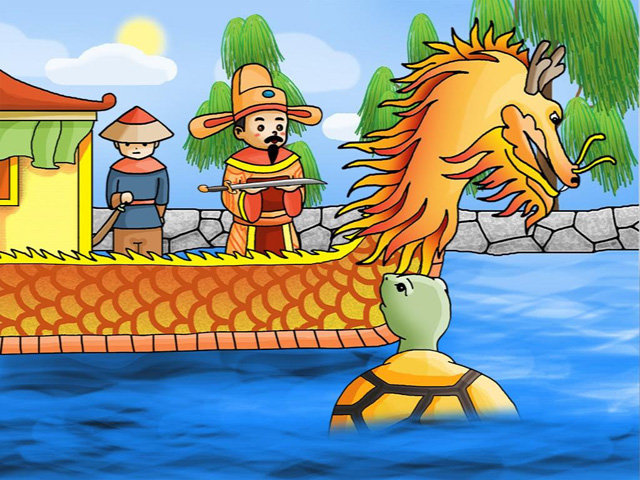 C
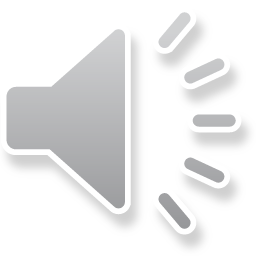 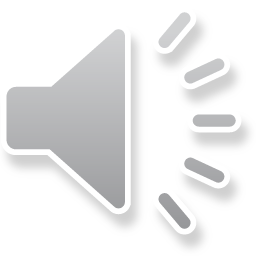 Đáp án
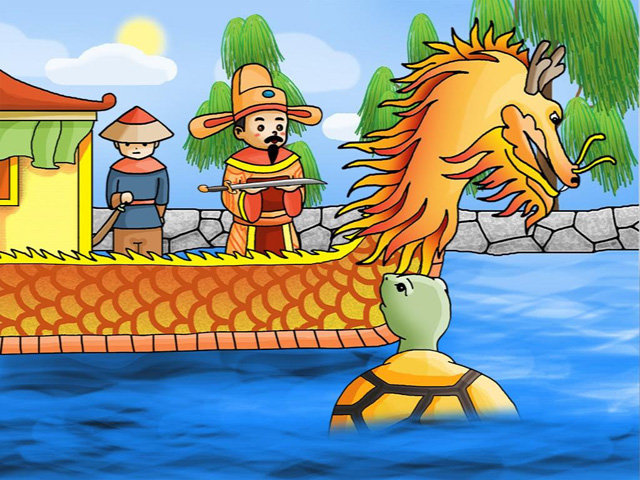 C
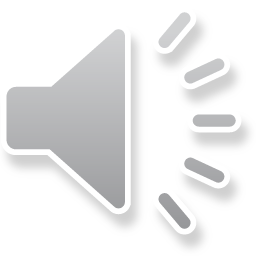 Truyện: Sự tích Hồ Gươm
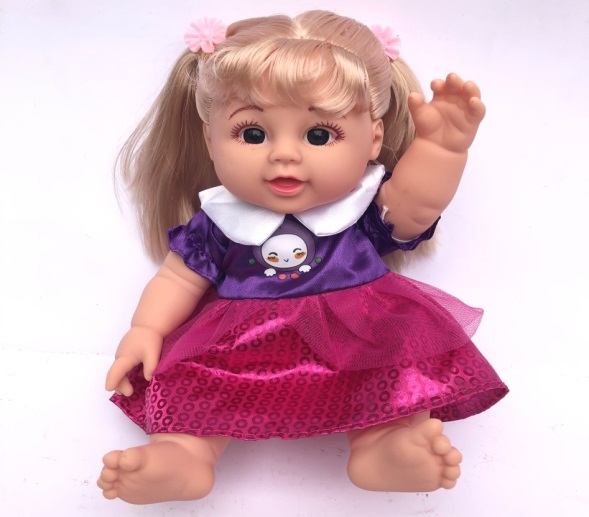 Búp bê
Trong từ “Búp bê” có mấy chữ “b”?
C
B
A
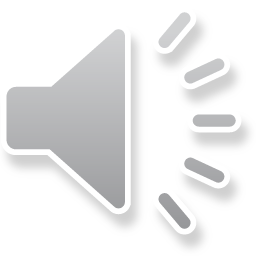 2
1
3
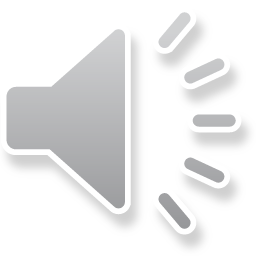 Đáp án
C
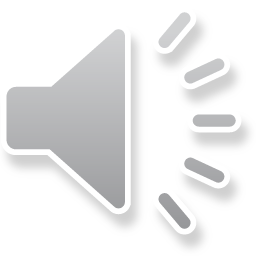 2
Đây là hình ảnh nhân vật trong câu chuyện nào?
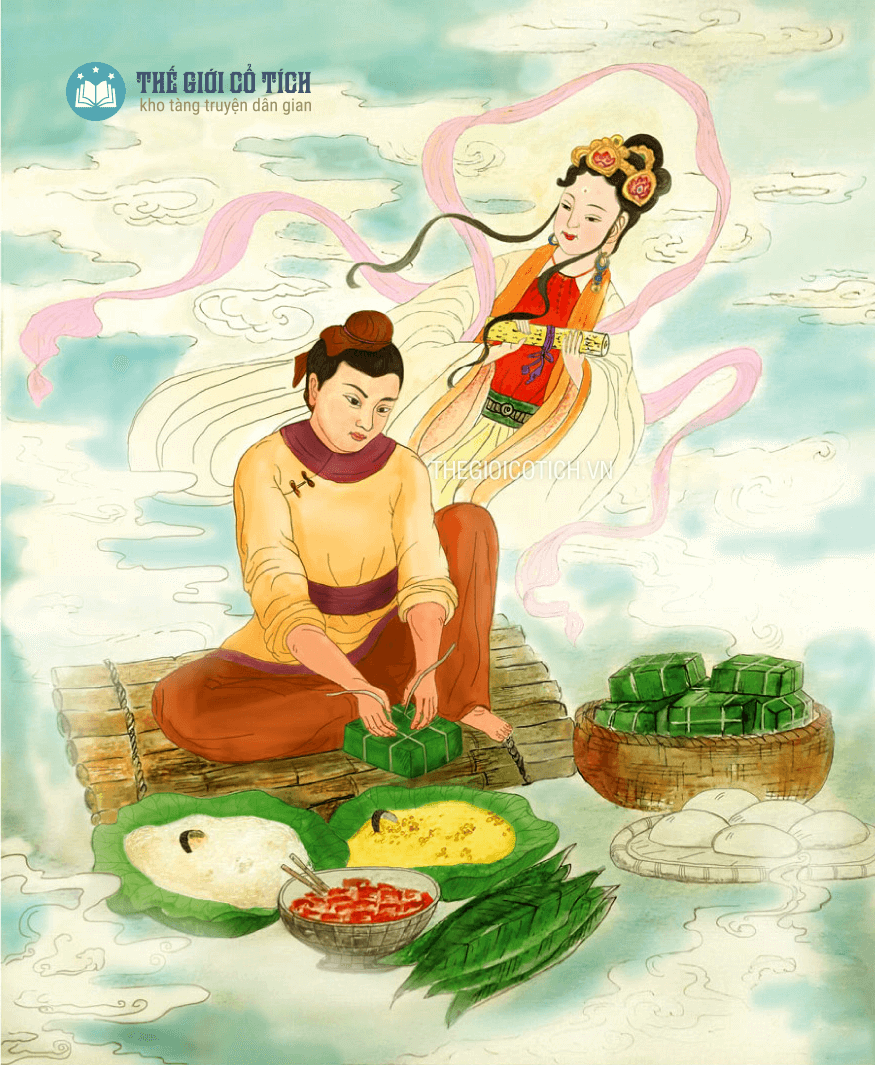 Ai đáng khen nhiều hơn
A
B
Sự tích bánh chưng, bánh dày
C
Chàng rùa
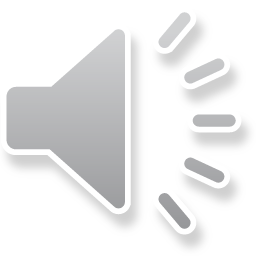 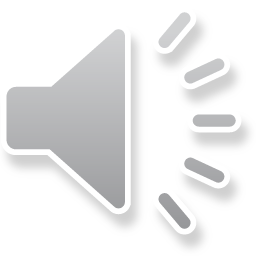 Đáp án
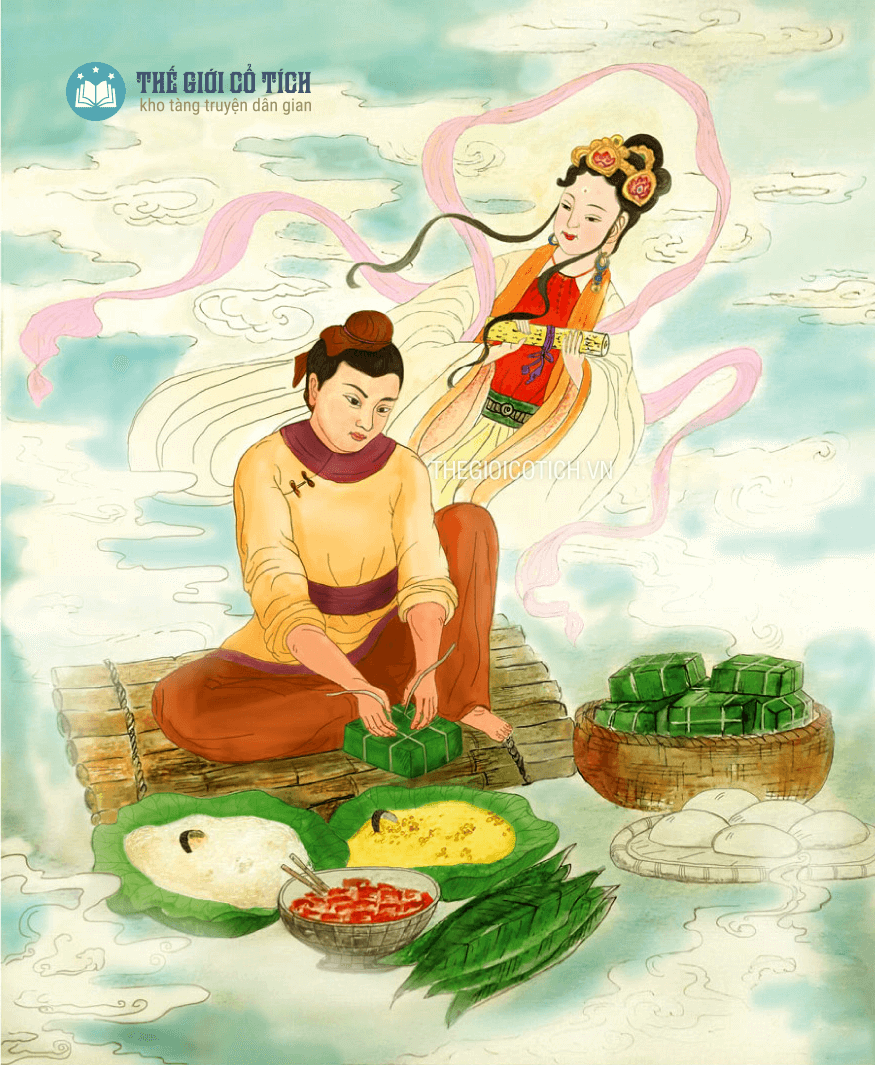 B
Sự tích bánh chưng, bánh dày
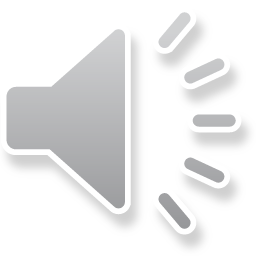 Câu nói “Én cứ bay theo đàn đi kẻo mùa đông lạnh lắm. Đến mùa xuân ấm áp thì Én lại trở về với anh” là của nhân vật nào trong câu truyện “Qủa bầu tiên”?
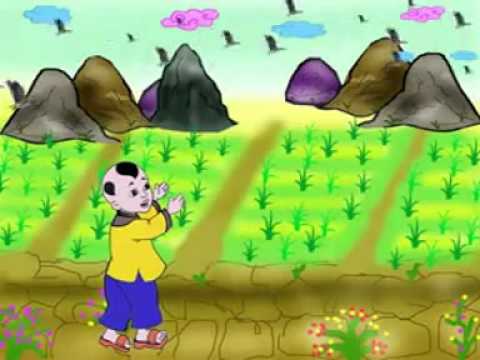 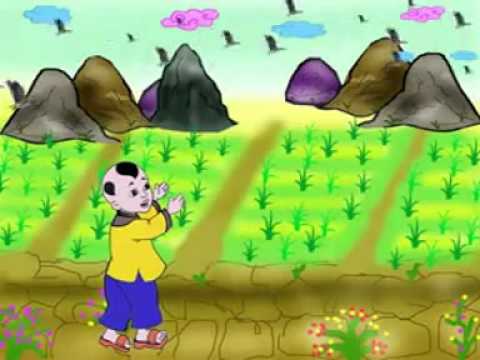 A
A
Chú bé
Chú bé
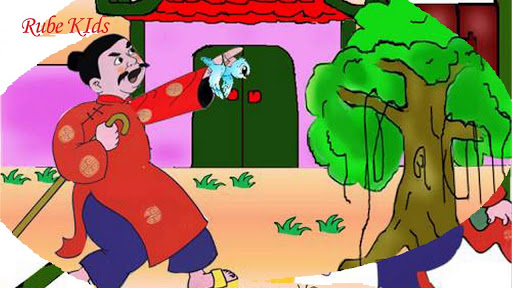 Lão địa chủ
B
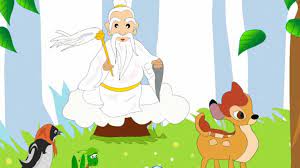 C
Ông bụt
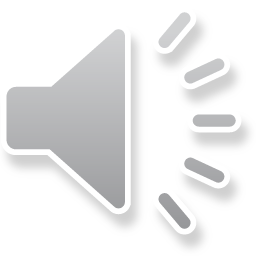 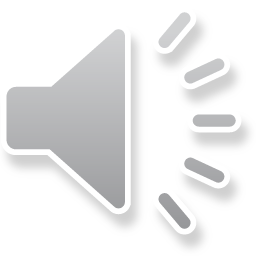 Đáp án
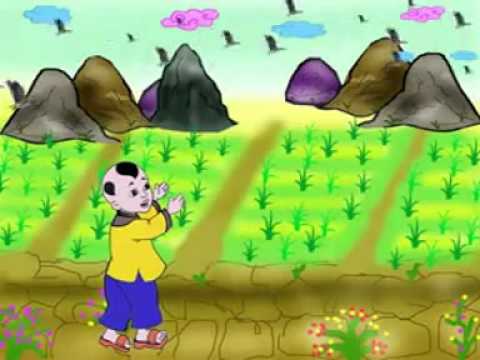 A
Chú bé
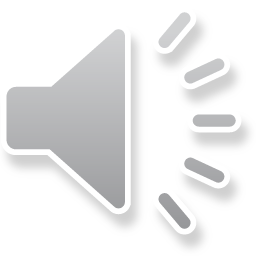 “Thân dừa bạc phếch tháng năm
Qủa dừa - đàn lợn con nằm trên cao
Đêm hè hoa nở cùng sao
Tàu dừa - chiếc lược chải vào mây xanh”
    Là những câu thơ trong bài thơ nào?
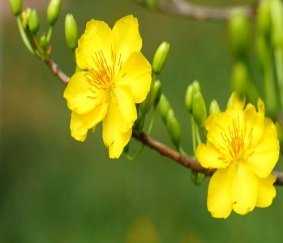 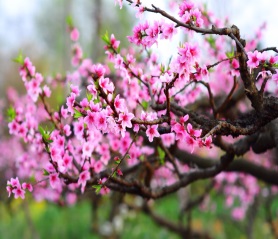 Bài thơ “ Hoa đào- hoa mai”
A
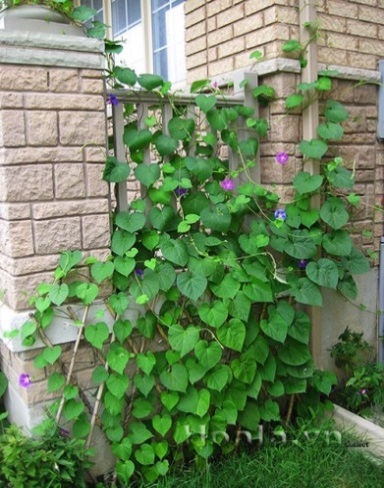 Bài thơ “ Cây dây leo”
B
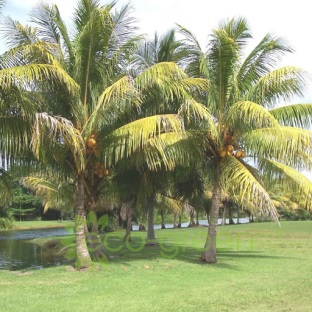 C
Bài thơ “ Cây dừa”
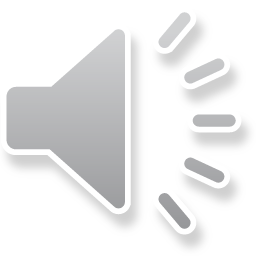 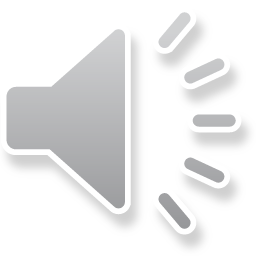 Đáp án
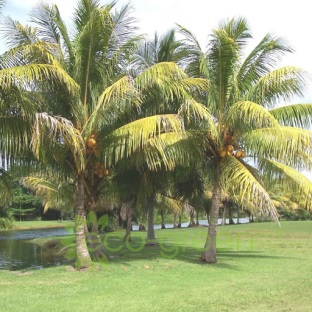 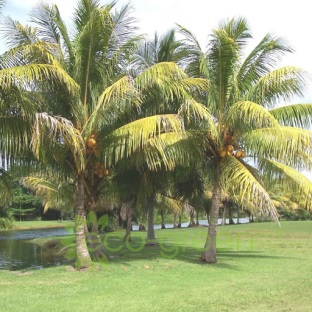 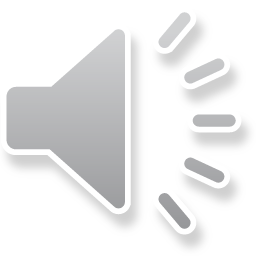 C
C
Bài thơ “ Cây dừa”
Bài thơ “ Cây dừa”